MTN-028 Laboratory Related CRFs
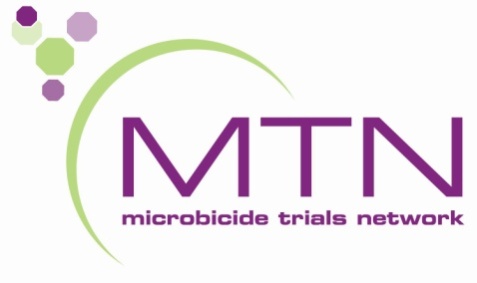 Laboratory Related CRFs
Pharmacokinetics Specimens (PKS-1) - Enrollment, Day 28 
Pharmacokinetics Specimens (PKD-1) - Days 1, 2, 3, 7, 14, 21, 29, 30, 31, 35)
Specimen Storage 
HIV Results
HIV Confirmatory Results
Ring Collection and Insertion
Safety Laboratory Results
STI Test Results
Pharmacokinetics – Enrollment CRF
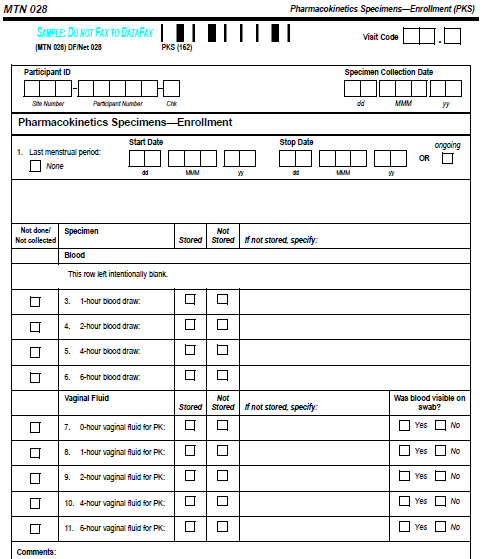 Record start and stop date for last menstrual period during the last 30 days
Select if blood and vaginal fluid samples for PK were stored, not stored or not collected
If not stored, specify why
There is no item 2 on the Enrollment form because there is no 0-hour blood draw at enrollment
Collection times are documented on the LDMS tracking form
Pharmacokinetics – Days 1-21, 29-35 CRF
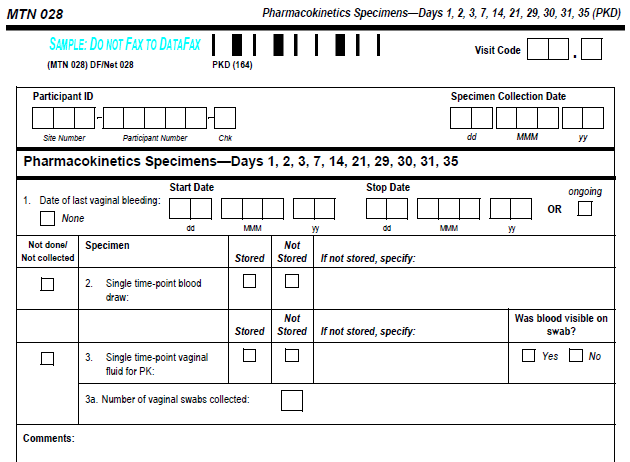 Record the start and stop date for occurrence of last vaginal bleeding in the last 30 days
Select if the single-time blood and vaginal fluid for PK were stored, not stored or not collected
If not stored, specify why
Pharmacokinetics – Day 28 CRF
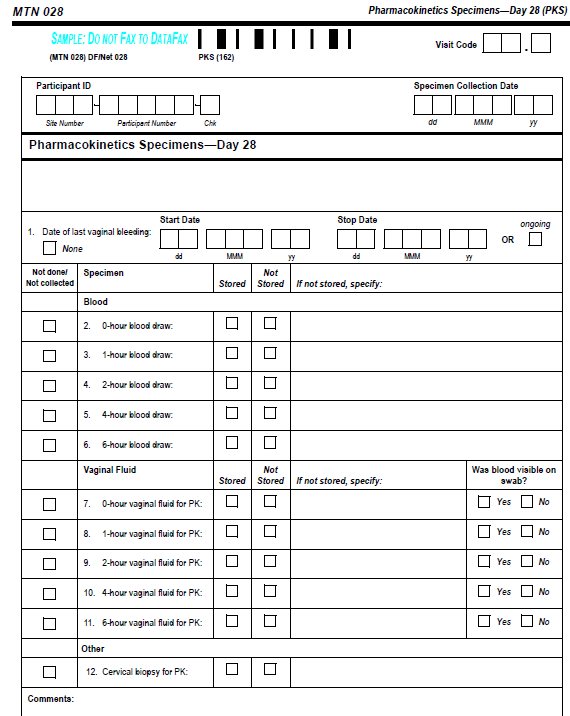 Similar to the Enrollment PK form, except the Day 28 form includes the 0-hour blood draw and last date of vaginal bleeding question

If silver nitrate/monsels solution is used to stop bleeding during the collection of cervical biopsies,  this should be noted in the comments section to better inform PK analyses
Specimen Storage (SS-1) CRF
Specimen Storage form: 
Completed at Enrollment, Day 3, Day 28 and Day 35
Documentation for:
Vaginal smear for gram stain
Collection of the used vaginal ring and collection time
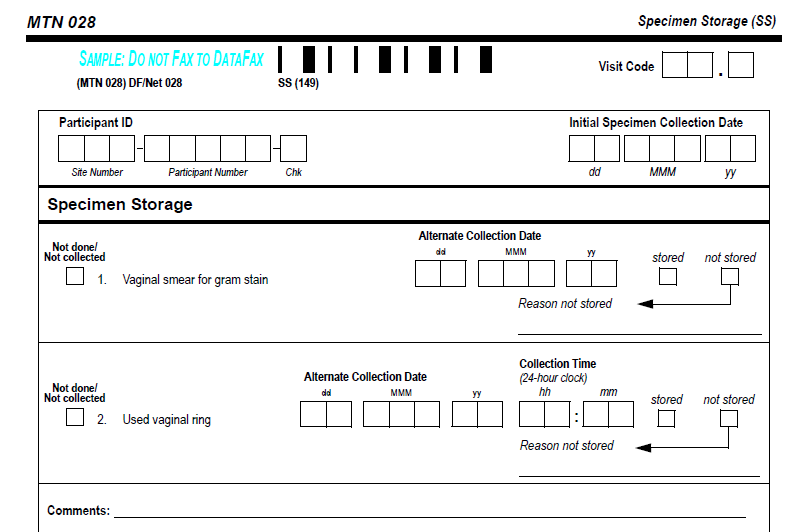 Safety Laboratory Results (SLR-1) CRF
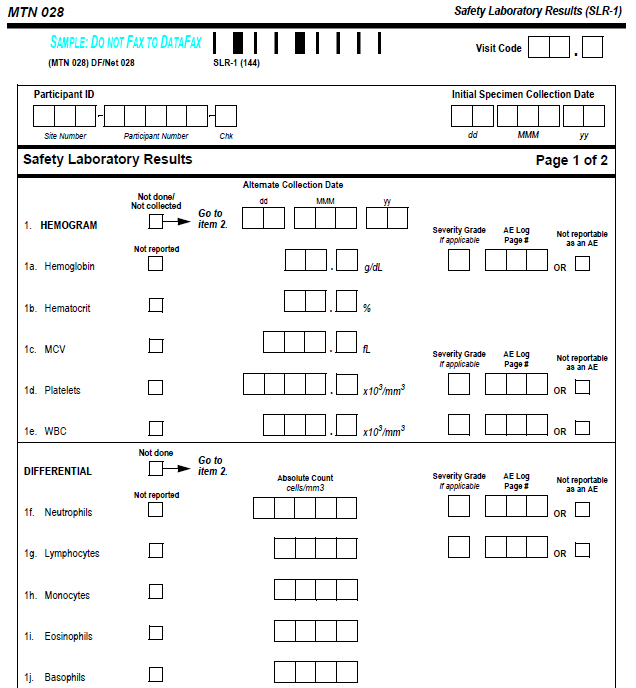 Safety Laboratory Results CRF: Complete at Enrollment and at Day 28 and 35 Visits
Page 1 documents Hemogram and Differential
If Severity is Grade 1 or higher, it should be entered, if below Grade 1 leave the “Severity Grade” box blank
Record any AE Log Page #’s associated with the lab result
Safety Laboratory Results (SLR-2) CRF
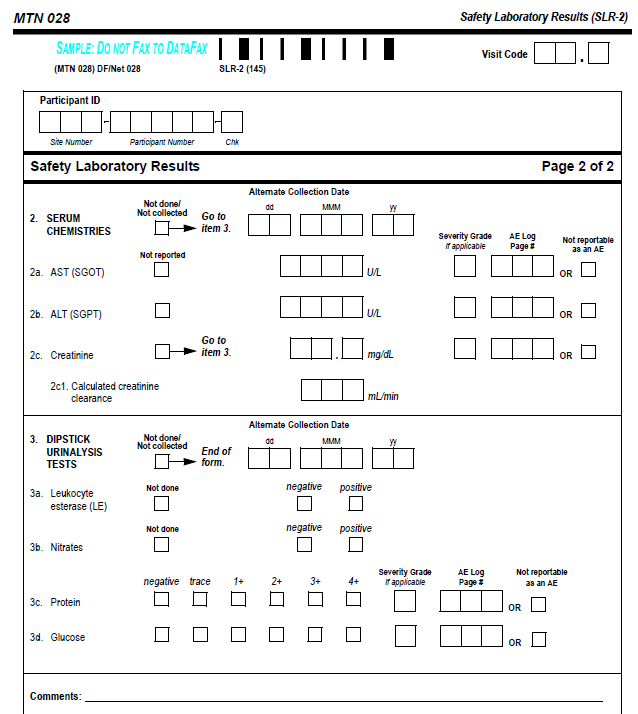 Safety Laboratory Results CRF page 2: Documentation for chemistries and Dipstick UA results

Grade the severity of the urine glucose value according to the “Proteinuria, random collection” row of the DAIDS Table V1.0
Ring Collection and Insertion (RCI-1) CRF
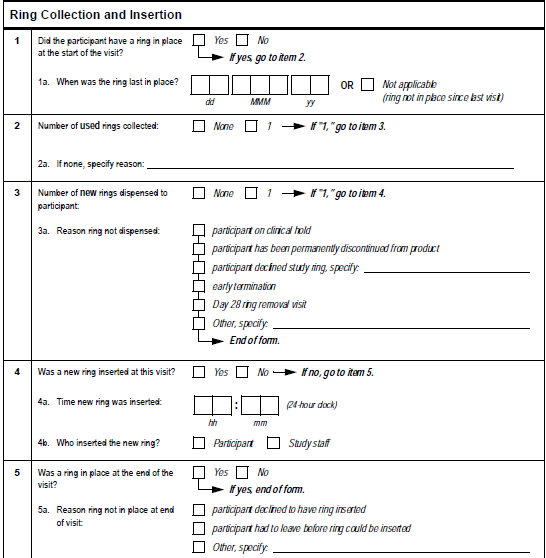 Required on Day 28 to document ring collection

Complete as needed if an additional ring is dispensed or a ring is returned during the study- not expected
Ring Collection and Insertion (RCI-1) CRF
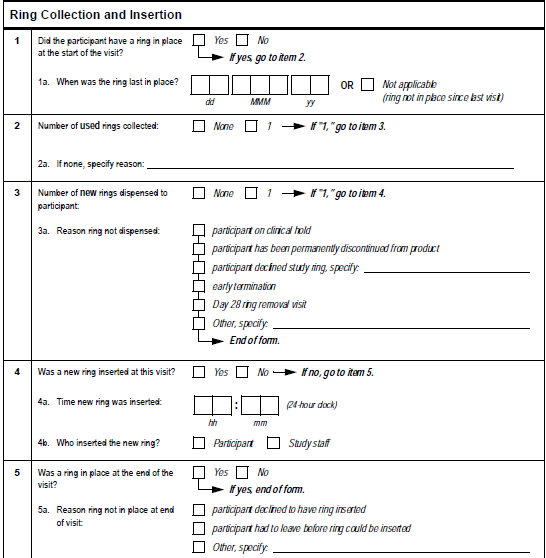 Item 1a: If the ring was removed prior to Day 28, indicate the date that the ring was last in place
Item 4: If a ring was inserted at this visit, indicate the time that the ring was inserted in item 4a.
HIV Results CRF
Complete this form at Day 35/Final Clinic Visit and if indicated during follow-up

If test is positive or indeterminate, complete the HIV Confirmatory Results CRF and document  product hold on PH-1
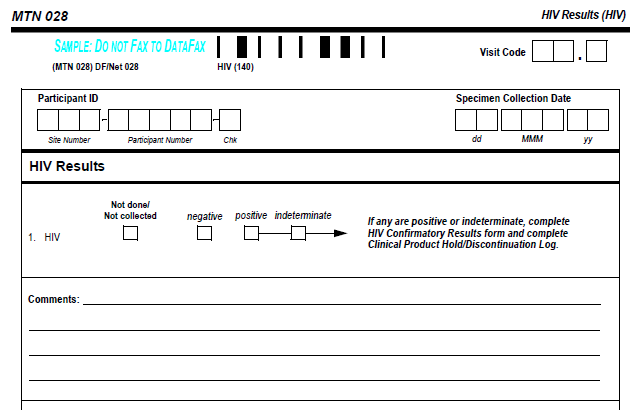 [Speaker Notes: format]
HIV Confirmatory Results CRF
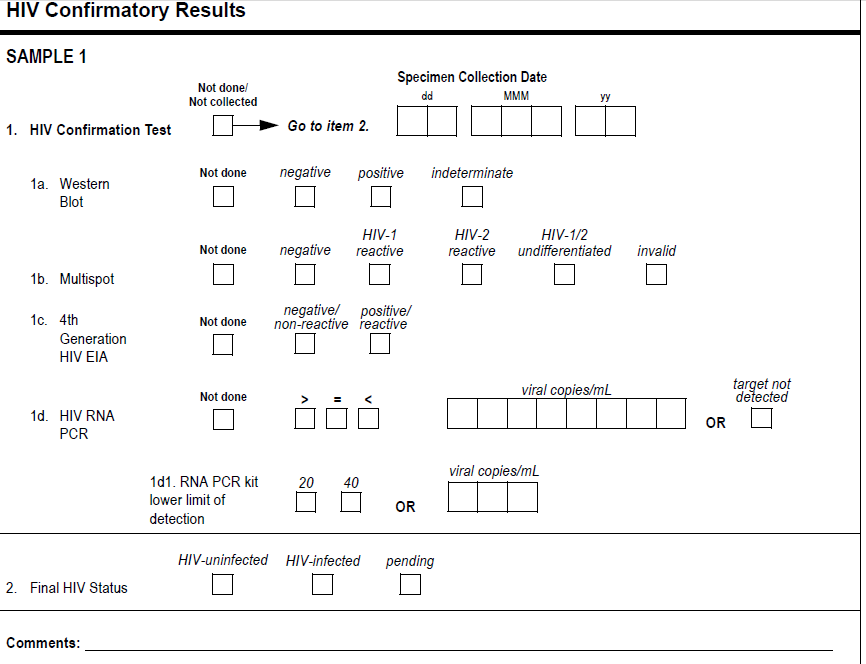 Complete this form for each visit where the participant has a positive or indeterminate EIA test

In Item 2, mark ‘pending’ if the participant’s final HIV status is not clearly known and update once final status is determined
[Speaker Notes: format]
STI Results CRF
Complete this form, if indicated, to document Vaginal Wet Prep, rapid Trich, GC/CT and syphilis testing during follow up

If a test result(s) indicates that the participant has a new (or increased severity) laboratory-confirmed infection or diagnosis, this must be recorded as an adverse experience on an Adverse Experience (AE) Log
STI Results CRF
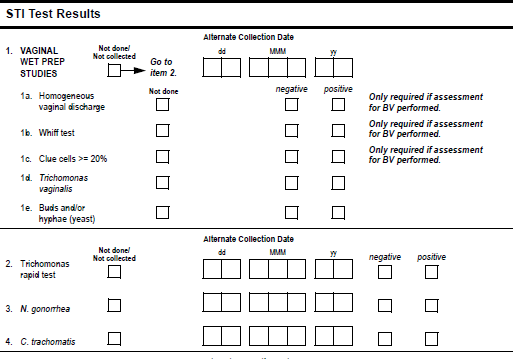 If vaginal wet prep was performed but not all assays were completed, mark “Not done/Not collected” for each uncompleted wet prep assay